Proficiency in the Sentence Writing Strategy
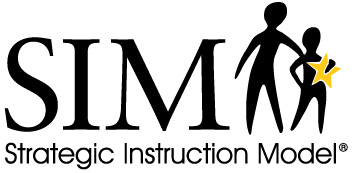 The Learning Strategy Series

2024
The University of Kansas
Center for Research on Learning
Lawrence, Kansas
University of Kansas 
Center for Research on Learning
1
Purpose
To explain, model, and practice the Sentence Writing Strategy.
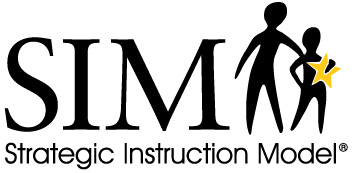 2
University of Kansas Center for Research on Learning
Objectives
After this session, you will be able to:
Explain the Sentence Writing Strategy.
State rationales for teaching the Sentence Writing Strategy to low-achieving students and students with learning disabilities.
Describe and model the Sentence Writing Strategy.
Score student pretests, practice lessons, and posttests.
Implement the Sentence Writing Strategy instruction.
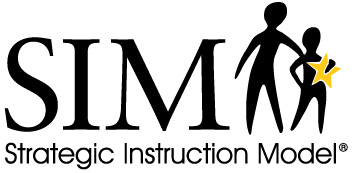 3
University of Kansas Center for Research on Learning
Sentence Writing Strategy Outline
Advance Organizer
I.	Sentence Writing Strategy Overview
II.	Materials and Organization
III. Step-by-Step run through the Sentence Writing Strategy 
Role-play practice
Scoring Practice
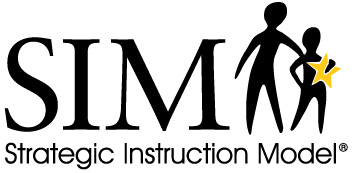 4
University of Kansas Center for Research on Learning
Sentence Writing Strategy Outline
IV.	Incorporation into IEPs
V.		Problem Solving
VI.	Planning for Implementation
Post Organizer
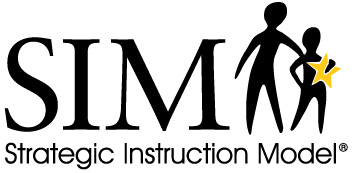 5
University of Kansas Center for Research on Learning
Setting Demands
Students must
Express their ideas
Express their opinions
Demonstrate their knowledge in writing in:
Book reports
Themes
Research papers
Answers to chapter questions
Answers on tests
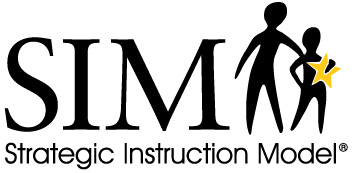 6
University of Kansas Center for Research on Learning
Purpose of the Sentence Writing Strategy Program
To teach students basic vocabulary associated with sentence writing.

To enable students to write a variety of sentences with fluency.

To give students the prerequisite skills for more advanced writing strategies.
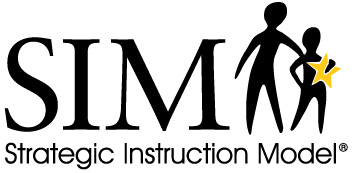 7
University of Kansas Center for Research on Learning
Learning Strategies Curriculum
Acquisition 
Word Identification
Paraphrasing
Fundamentals of Paraphrasing & Summarizing
Self-Questioning
Visual Imagery
Word Mapping
Inference
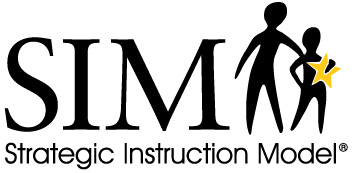 8
University of Kansas Center for Research on Learning
Learning Strategies Curriculum
Storage
First-Letter Mnemonic
Paired Associates
Listening and Note-Taking
LINCS
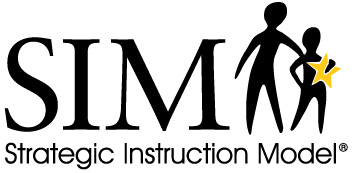 9
University of Kansas Center for Research on Learning
Learning Strategies Curriculum
Expression and Demonstration of Competence 
Sentences
Paragraphs
Error Monitoring
Themes
Assignment Completion
Test Taking
Essay Test-Taking
InSPECT
EDIT
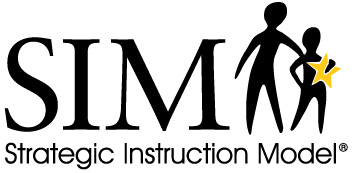 10
University of Kansas Center for Research on Learning
The Strategy in a Nutshell
By using the strategy, students:
Use formulas to form the sentences they write
Decide on the wording of a sentence before they write it
Write the sentence using appropriate
Capitalization at the beginning
Punctuation at the end
Punctuation throughout
Check their work
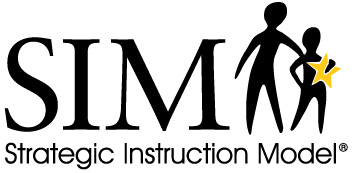 11
University of Kansas Center for Research on Learning
Rationales Behind the Sentence Writing Strategy
Students often do not know how to structure their sentences. The formulas give them this structure.

Students often do not know how to approach a writing task. The strategy gives them a simple, 4-step approach to a writing task.

Writing is often a difficult task for students. Students learn through practice to write fluently and to get pleasure from writing activities.
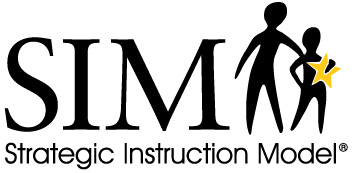 12
University of Kansas Center for Research on Learning
Percentage
Complete
Sentences
Percentage
Complicated
Sentences
Pretest in
support class
70%	  18%
Regular classroom products after Generalization Stage
98%	  58%
Sentence Writing Results
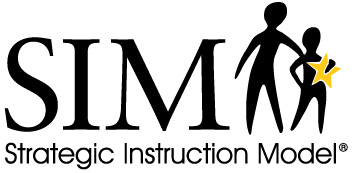 13
University of Kansas Center for Research on Learning
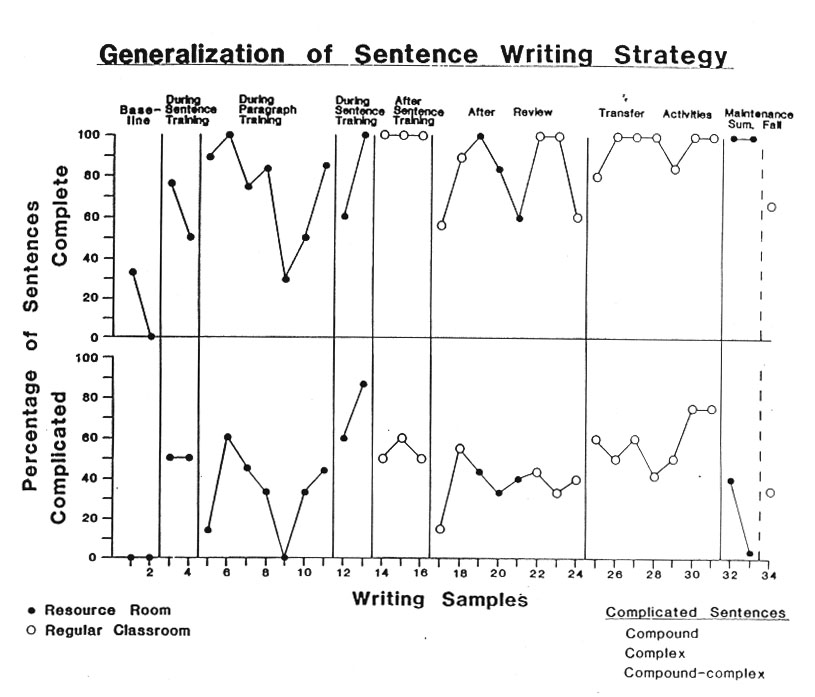 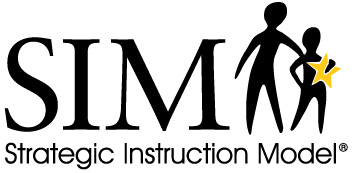 14
University of Kansas Center for Research on Learning
[Speaker Notes: The  Challenge]
Adaptation of Instruction
Instruction can be adapted:
Within one grade level
Across grade levels
To individual instruction
To small group instruction
To large group instruction
To the elementary level
To the secondary level
To the post-secondary level
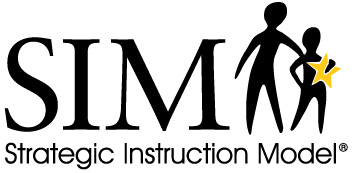 15
University of Kansas Center for Research on Learning
Instructor’s Manual Contents
Introduction
Instructional Methods
Appendix A:  Evaluation Guidelines
Appendix B:  Instructional Materials
Appendix C:  Enrichment Activities
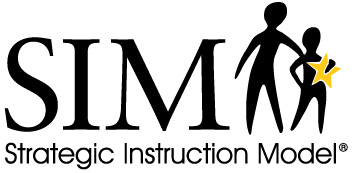 16
University of Kansas Center for Research on Learning
Instructor’s Manual Contents
Instructional Methods
		Stage 1:  Pretest and Make Commitments
		Stage 2:  Describe
		Stage 3:  Model
		Stage 4:  Verbal Practice
		Stage 5:  Controlled Practice and Feedback
		Stage 6:  Advanced Practice/Post-test and 			    Feedback
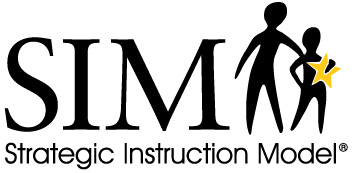 17
University of Kansas Center for Research on Learning
Instructor’s Manual Contents
Instructional Methods  (cont.)
		Stage 7:  Make Commitments for Generalization
		Stage 8:  Generalization
		Phase I:  Orientation
		Phase II:  Activation
		Phase III:  Adaptation
		Phase IV:  Maintenance
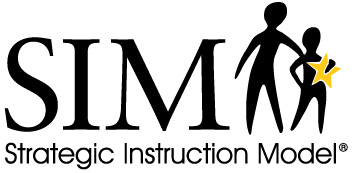 18
University of Kansas Center for Research on Learning
Instructor’s Manual Contents
Instructional Methods
		Stage 1:  Pretest and Make Commitments
		Stage 2:  Describe
		Stage 3:  Model
		Stage 4:  Verbal Practice
		Stage 5:  Controlled Practice and Feedback
		Stage 6:  Advanced Practice/Post-test and 			    Feedback
		Stage 7:  Make Commitments for Generalization
		Stage 8:  Generalization
For Parts
I, II, III,
and IV.
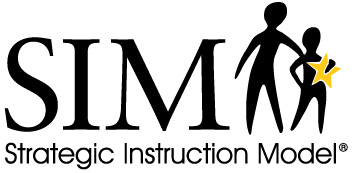 19
University of Kansas Center for Research on Learning
Student Folder Contents
Envelope
Pretest
Part I
Part II
Part III
Part IV
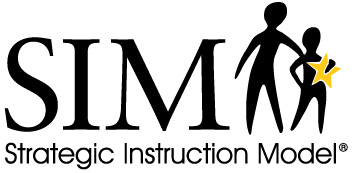 20
University of Kansas Center for Research on Learning
Student Folder Contents
Part I:	Simple Sentences
	Progress Chart
	Assignment Sheet
	Tabs for:
		Cue Cards
		Controlled Practice Attempts
		Advanced Practice Attempts
		Generalization Attempts
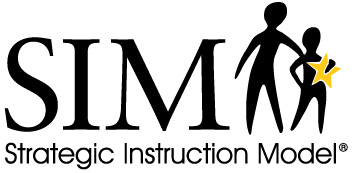 21
University of Kansas Center for Research on Learning
Student Folder Contents
Part II:	Compound Sentences
	Progress Chart
	Assignment Sheet
	Tabs for same items as Part I
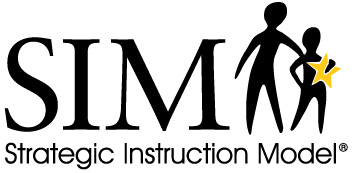 22
University of Kansas Center for Research on Learning
Student Folder Contents
Part III:	Complex Sentences
	Progress Chart
	Assignment Sheet
	Tabs for same items as Part I
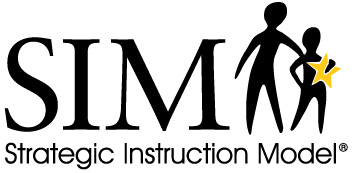 23
University of Kansas Center for Research on Learning
Student Folder Contents
Part IV:	Compound-Complex Sentences
	Progress Chart
	Assignment Sheet
	Tabs for same items as Part I
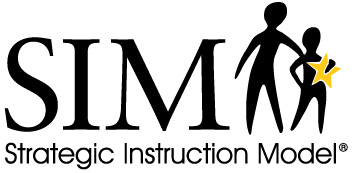 24
University of Kansas Center for Research on Learning
Instructional Sequence 
for the Sentence Writing Strategy
Pretest for all Sentence Types
Go to Another Strategy
Yes
Mastery
No
Part I:
Simple Sentences
No
Mastery
Yes
Compound Sentences
(Review Simple & Compound)
Part II:
No
Mastery
Yes
Continue to Part III
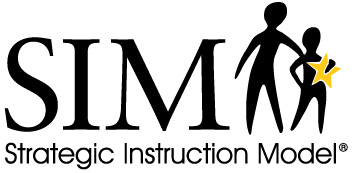 25
University of Kansas Center for Research on Learning
[Speaker Notes: The  Challenge]
Instructional Sequence 
for the Sentence Writing Strategy
Complex Sentences
(Review Simple, Compound, & Complex)
Part III:
No
Mastery
Yes
Compound-Complex Sentences
(Final Review)
Part IV:
No
Mastery
Yes
Go to Another Strategy
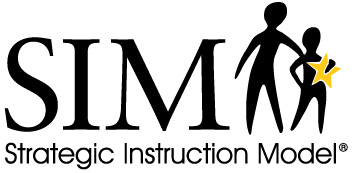 26
University of Kansas Center for Research on Learning
[Speaker Notes: The  Challenge]
Parts of the Instruction
Parts	# of Types
Simple Sentences	4
Compound Sentences	2
Complex Sentences	2
Compound-Complex Sentences	6
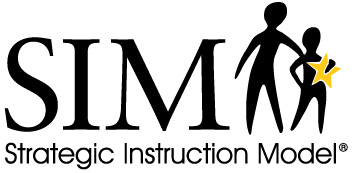 27
University of Kansas Center for Research on Learning
Stages of Instruction
Stage 1:
Pretest
Go to Another Strategy
Yes
Mastery
No
Stage 2:
Describe
Stage 3:
Model
Stage 4:
Verbal Practice
No
Mastery
Yes
Continue to Stage 5
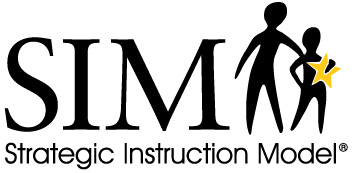 28
University of Kansas Center for Research on Learning
[Speaker Notes: The  Challenge]
Stages of Instruction
Stage 5:
Controlled Practice
No
Mastery
Yes
Stage 6:
Advanced Practice and Posttest
No
Mastery
Yes
Continue to Stage 7
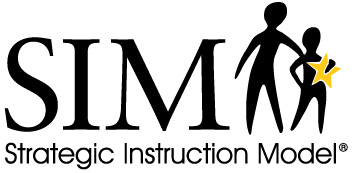 29
University of Kansas Center for Research on Learning
[Speaker Notes: The  Challenge]
Stages of Instruction
To Stage 2
To Stage 6
Make Commitments
for Generalization
Stage 7:
During Activation Activities, students can start instruction on another sentence type.
No
Goal Set
Yes
Generalization
Orientation
Activation
Adaptation
Maintenance
Stage 8:
No
Mastery
Yes
Go to Another Strategy
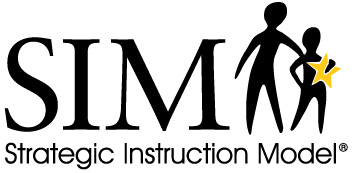 30
University of Kansas Center for Research on Learning
[Speaker Notes: The  Challenge]
Selecting Students for the Proficiency in the Sentence Writing Strategy Program
Students must be able to write words legibly in print or script.
Students must be able to spell enough words such that a sentence can be deciphered by a teacher.
Students should be able to identify subjects and verbs.
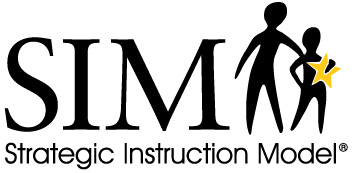 31
University of Kansas Center for Research on Learning
Acquisition Stages
Stage 1:	Pretest and Make Commitments 
Obtain measures of current abilities
Make the student aware of inefficient/ineffective habits
Obtain student’s commitment to learn
Make a commitment to help the student learn
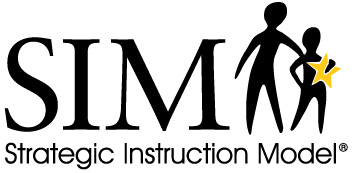 32
University of Kansas Center for Research on Learning
Acquisition Stages
Stage 2:	Describe
Give rationales for using the strategy
Give general characteristics of situations
Solicit example situations
Describe results that can be expected
Supervise goal setting
Describe the steps of the strategy
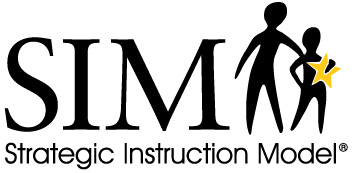 33
University of Kansas Center for Research on Learning
Acquisition Stages
Stage 3:	Model
Demonstrate the entire strategy “Thinking Aloud”
Involve the students in the demonstration
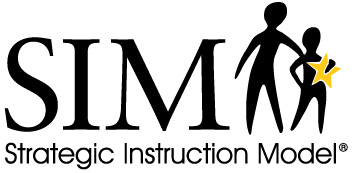 34
University of Kansas Center for Research on Learning
Acquisition Stages
Stage 4:	Verbal Practice
Lead verbal elaboration exercise
Lead rapid-fire verbal rehearsal exercise
Require mastery
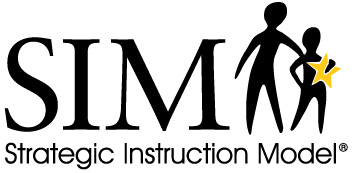 35
University of Kansas Center for Research on Learning
Acquisition Stages
Stage 5:	Controlled Practice and Feedback
Supervise practice on writing sentences on worksheets
Provide positive and corrective feedback to individuals
Require mastery
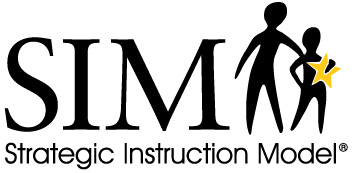 36
University of Kansas Center for Research on Learning
Acquisition Stages
Stage 6:	Advanced Practice, Posttest, and Feedback
Supervise practice on writing sentences about a topic
Provide positive and corrective feedback to individuals
Require mastery
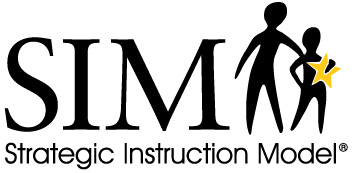 37
University of Kansas Center for Research on Learning
Acquisition Stages
Stage 7:	Make Commitments for Generalization
Review individual measures of progress
Make the student aware of progress
Obtain the student’s commitment to generalize
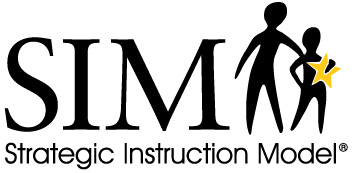 38
University of Kansas Center for Research on Learning
Topic List
My Favorite Superhero
The Best Movie Ever
Great Video games
Funny TikTok Videos
The Best TV Series
My Favorite Sport
My Favorite Subject in School
An Online Influencer I Like
Current Events
The Best Music
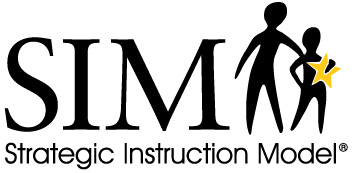 39
University of Kansas Center for Research on Learning
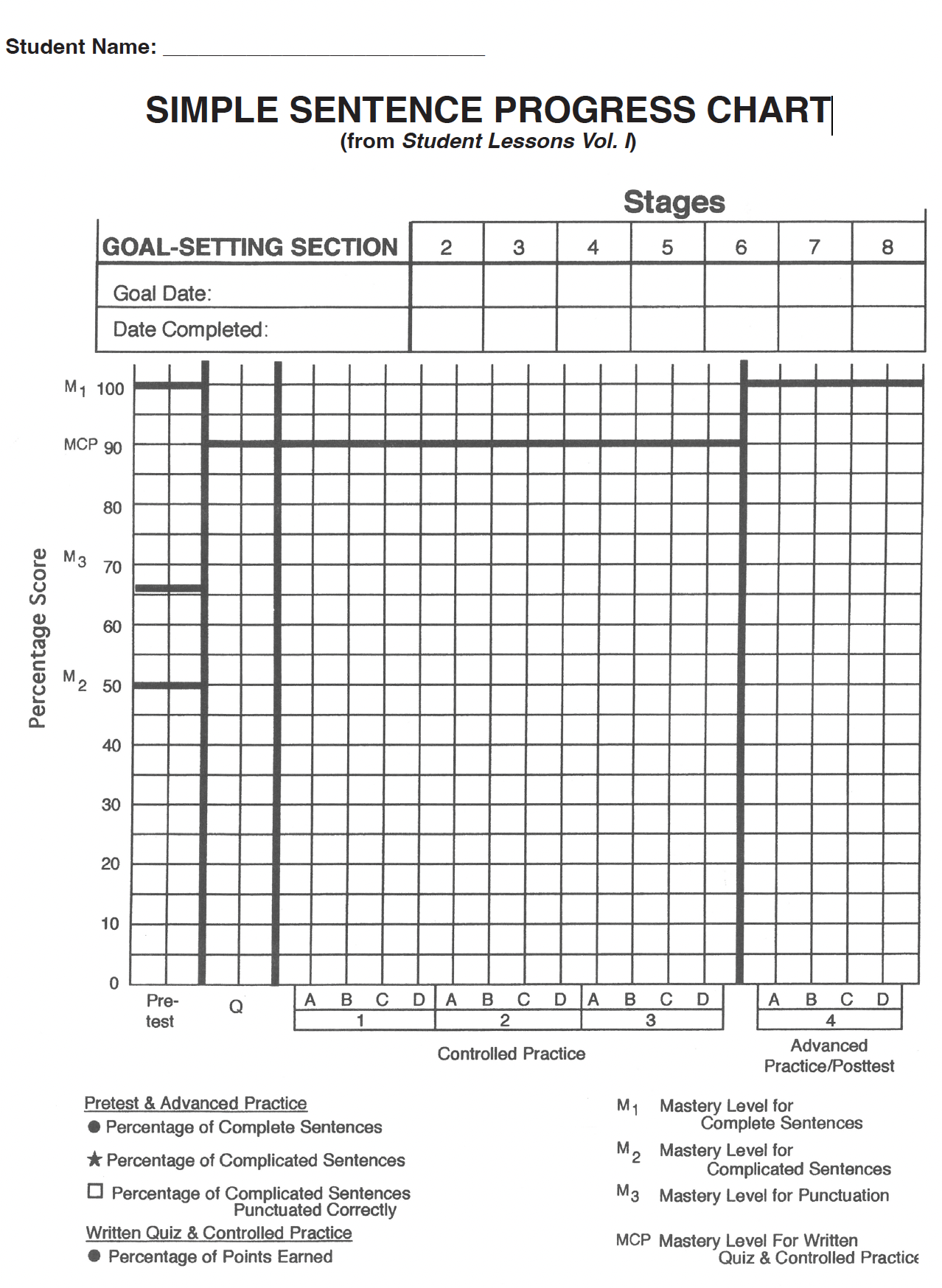 40

University of Kansas Center for Research on Learning
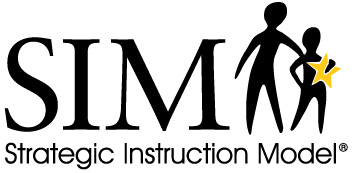 [Speaker Notes: The  Challenge]
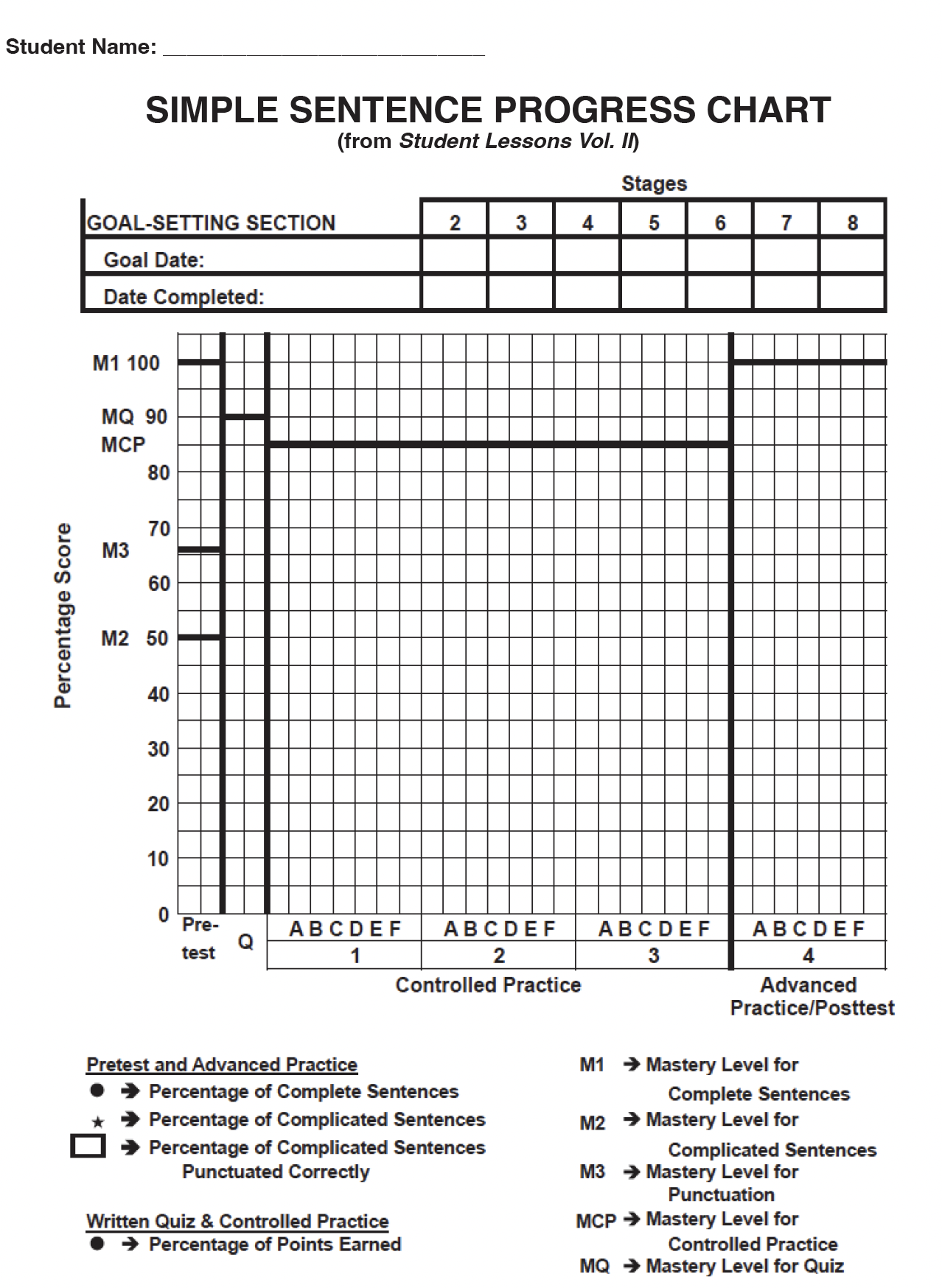 41

University of Kansas Center for Research on Learning
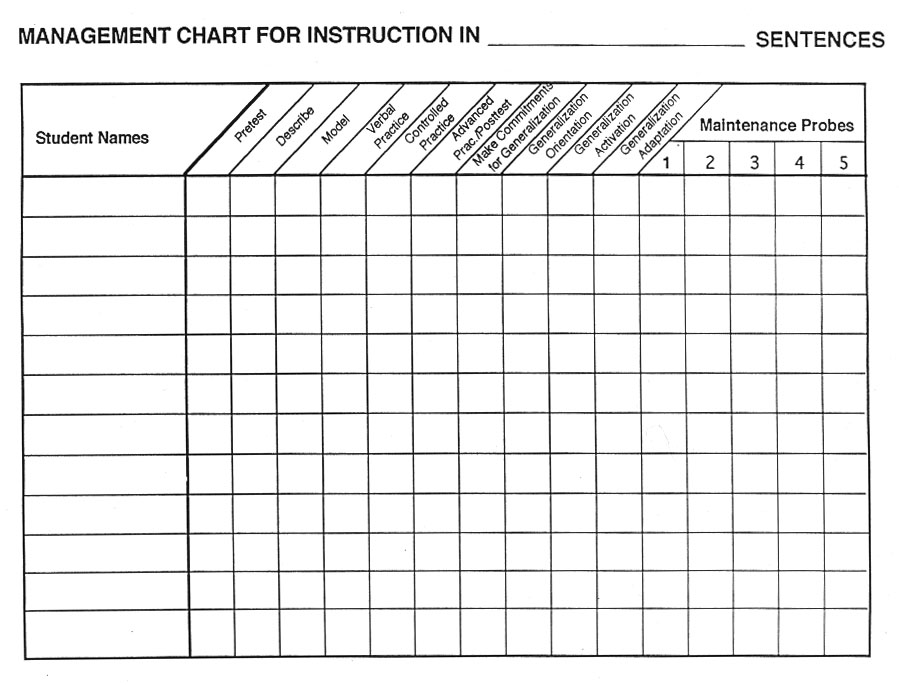 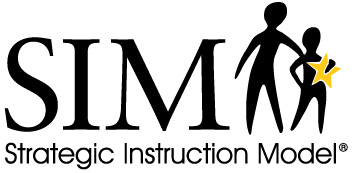 42
University of Kansas Center for Research on Learning
[Speaker Notes: The  Challenge]